“Будьте умными, если можете,будьте добрыми, если хотите,но красивыми вы быть обязаны”
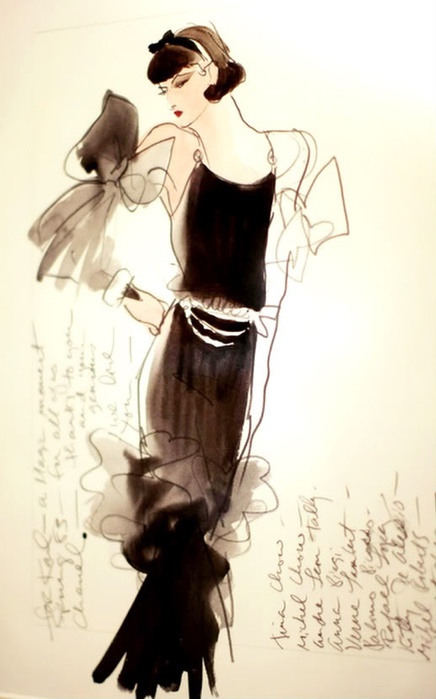 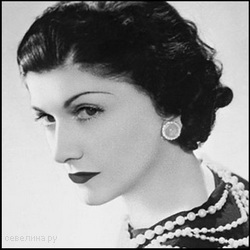 “Мода меняется, настоящий стиль – никогда”
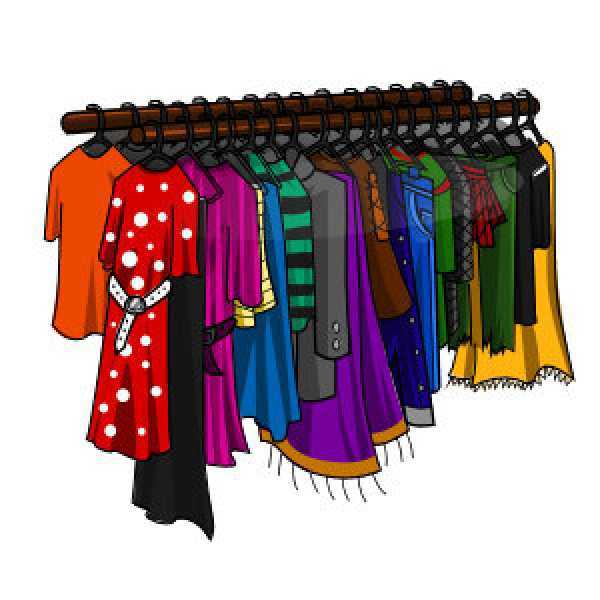 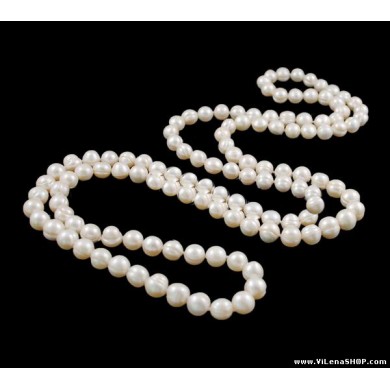 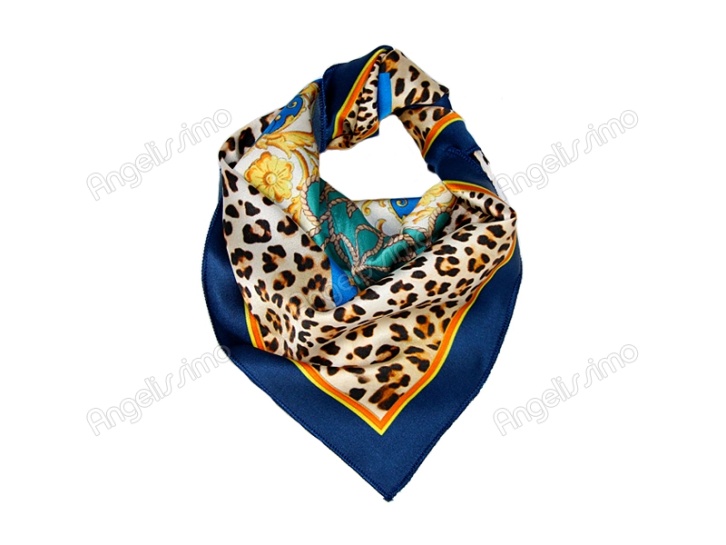 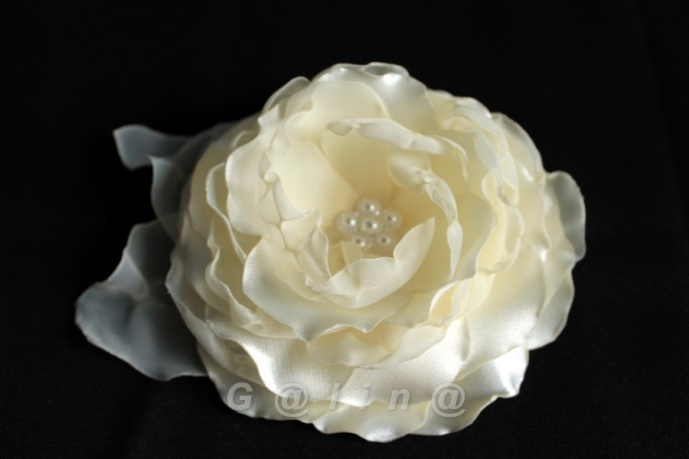 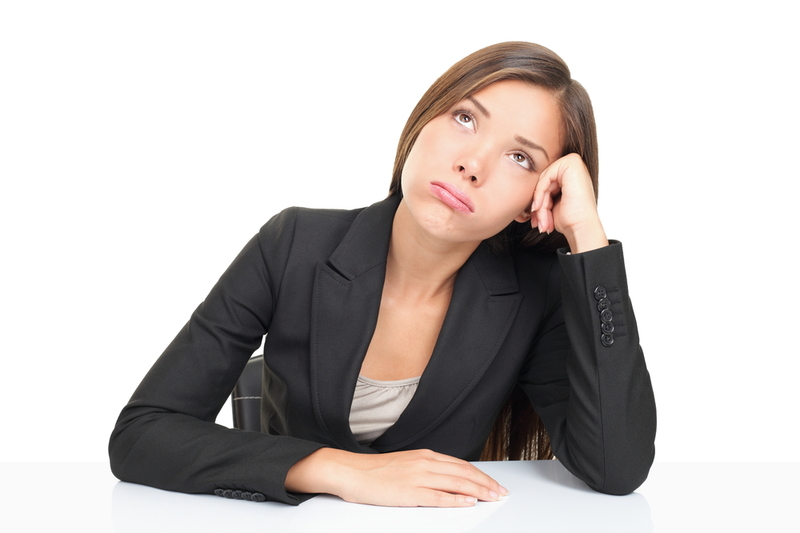 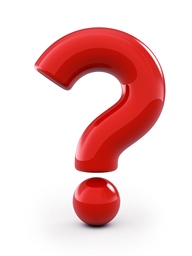 Все мелкие детали, предметы, дополняющие костюм, 
называются аксессуарами
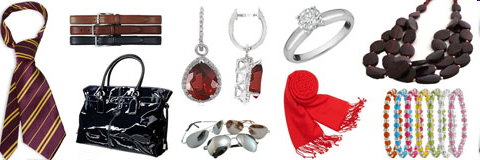 Тема урока:
Стили в одежде. 
Использование аксессуаров
 в стилевом решении.
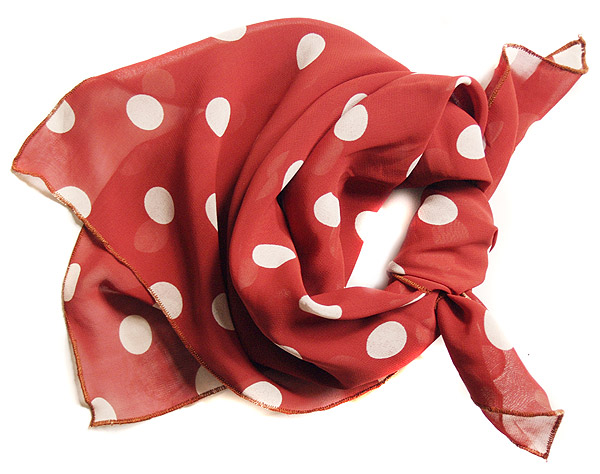 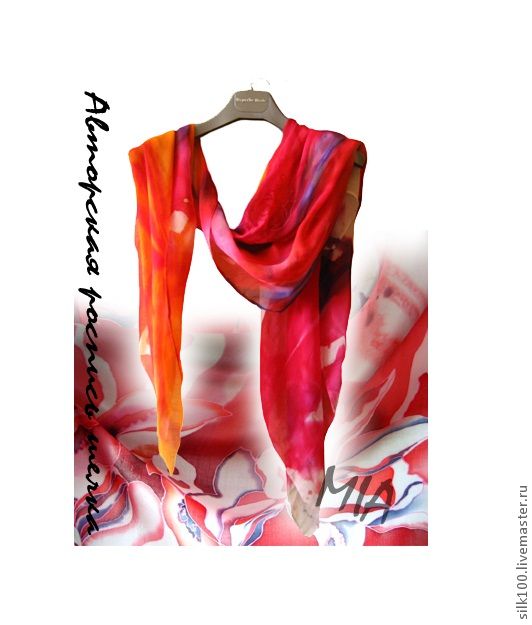 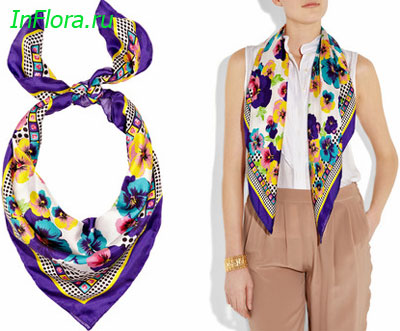 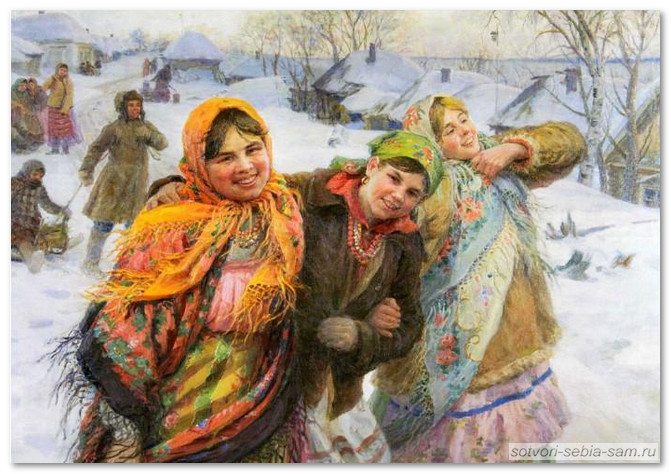 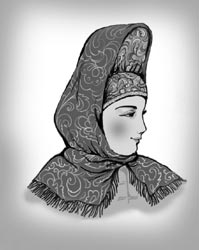 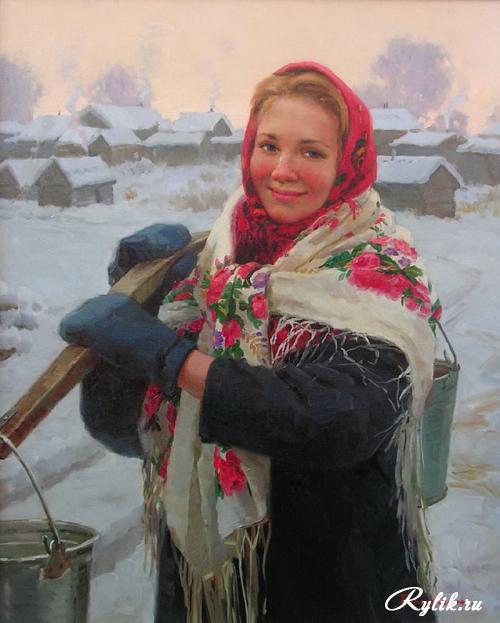 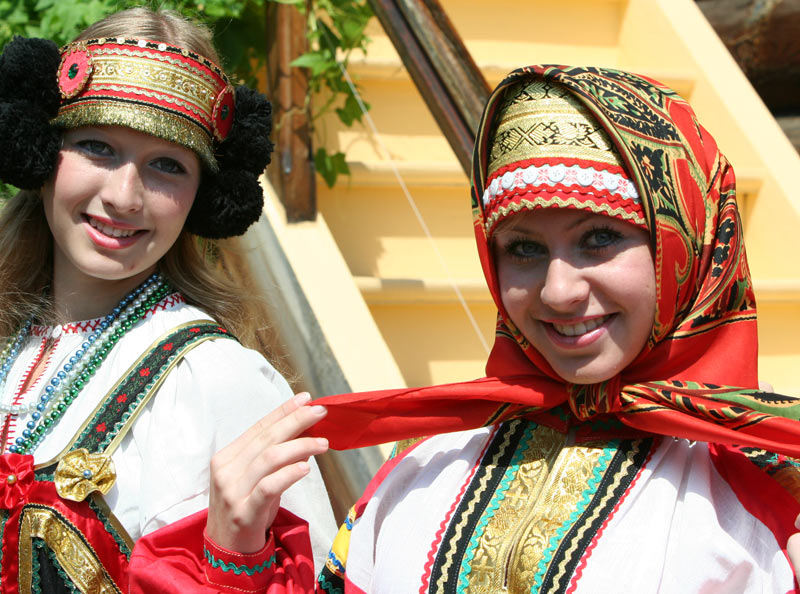 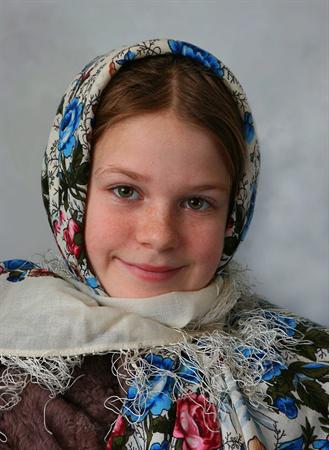 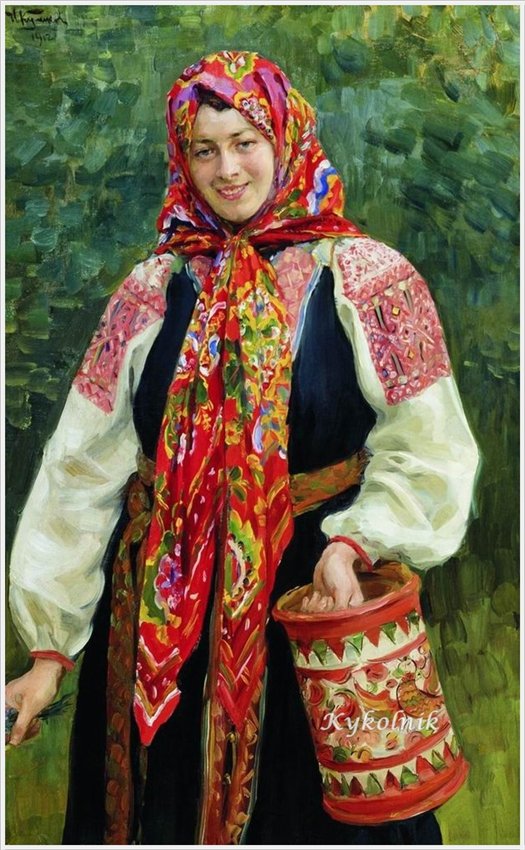 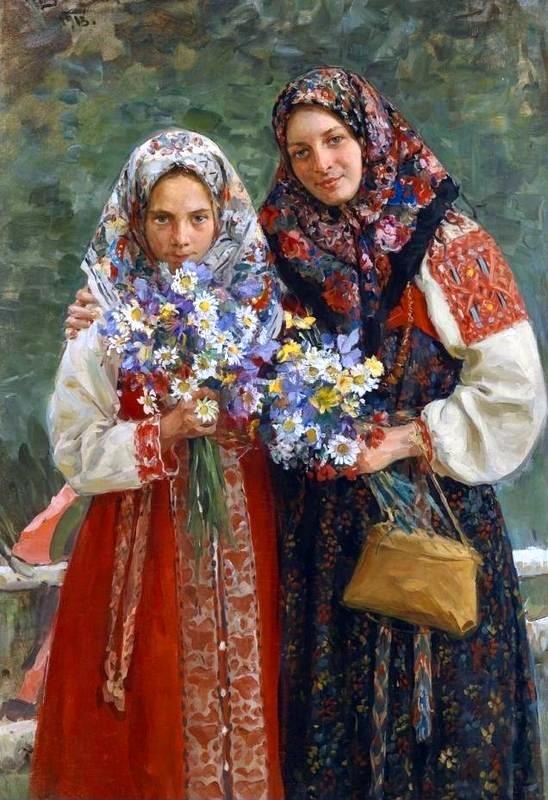 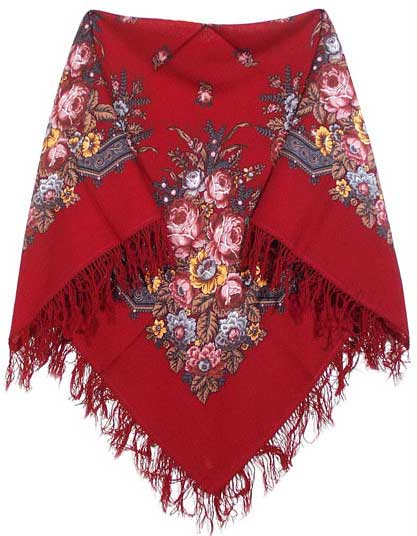 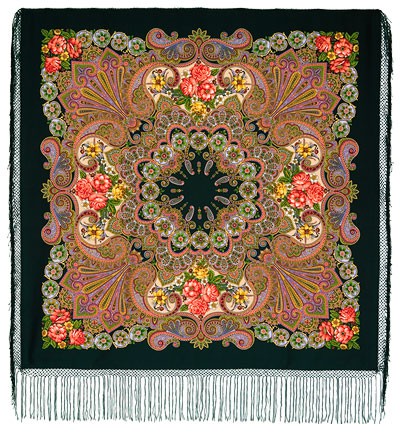 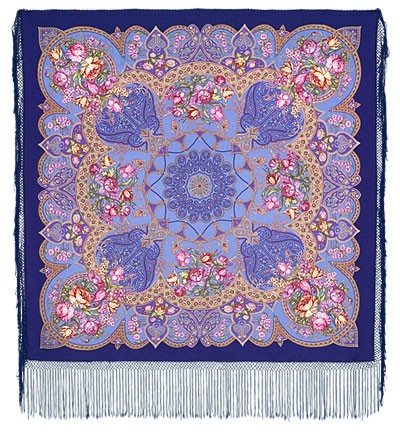 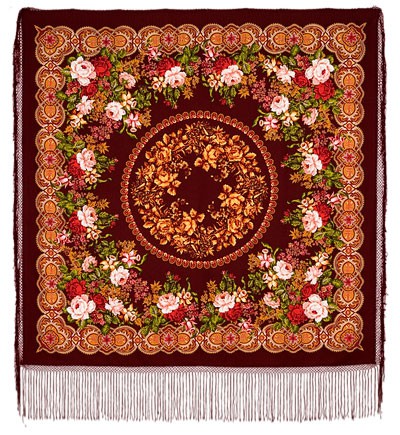 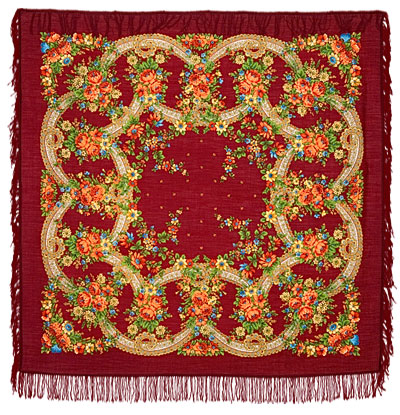 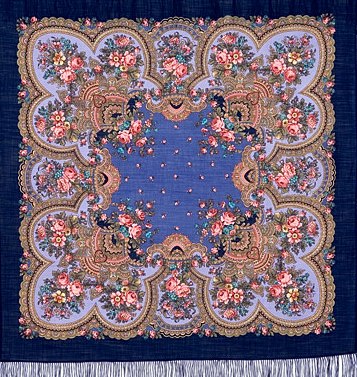 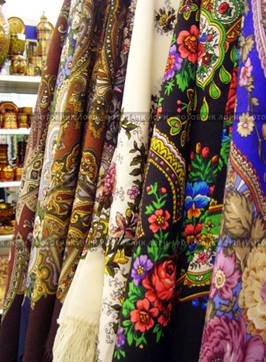 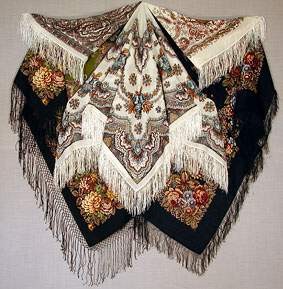 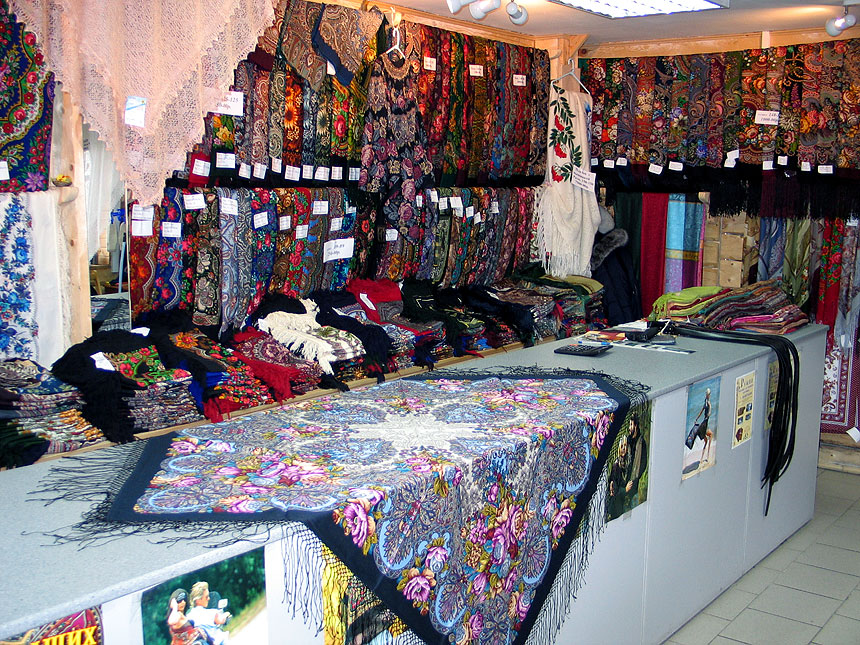 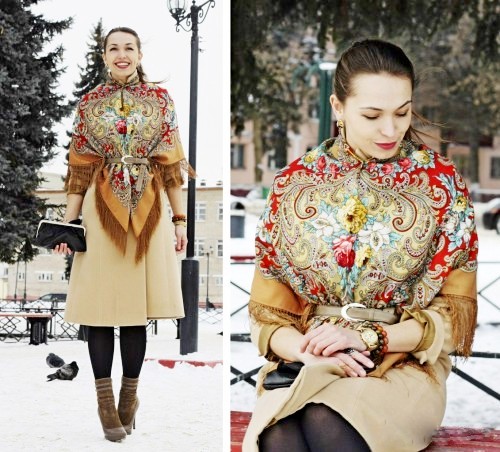 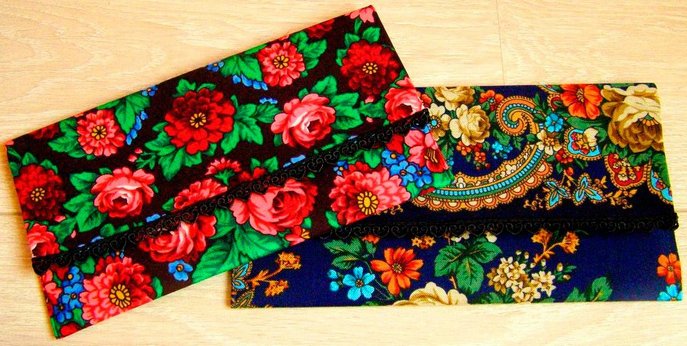 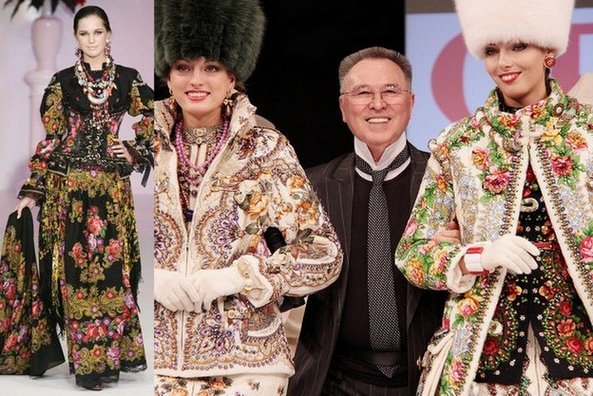 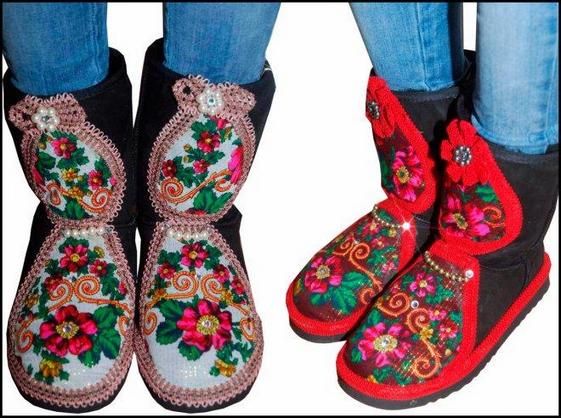 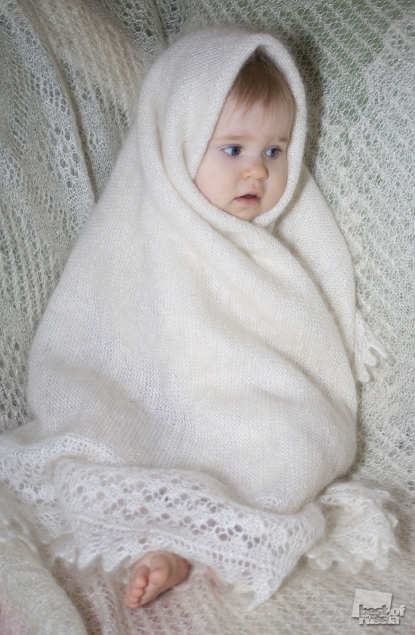 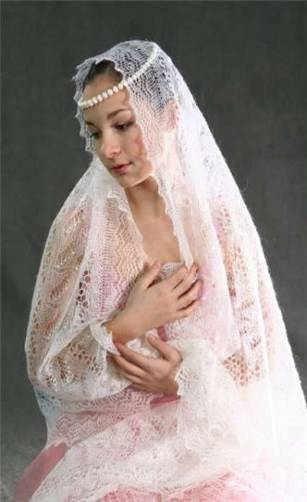 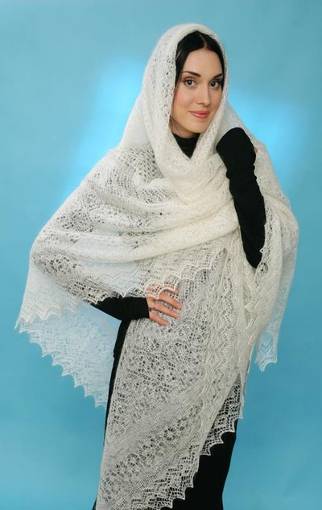 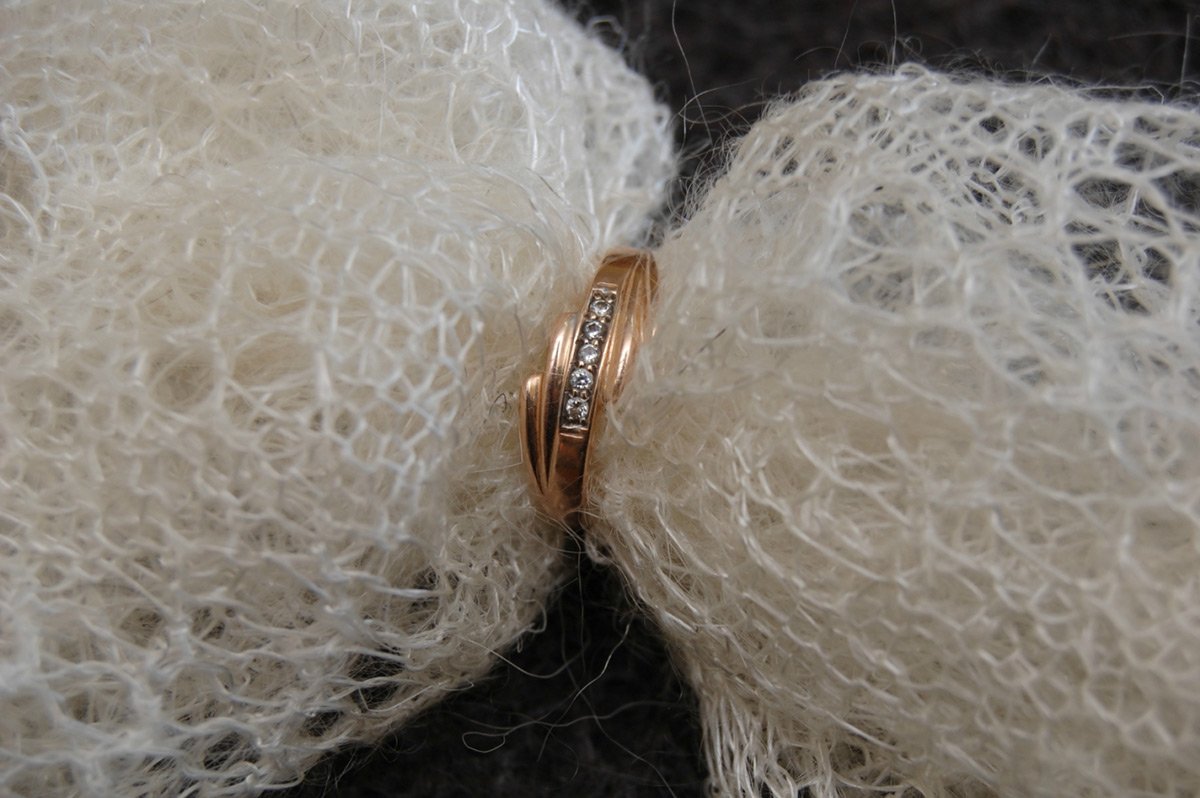 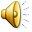 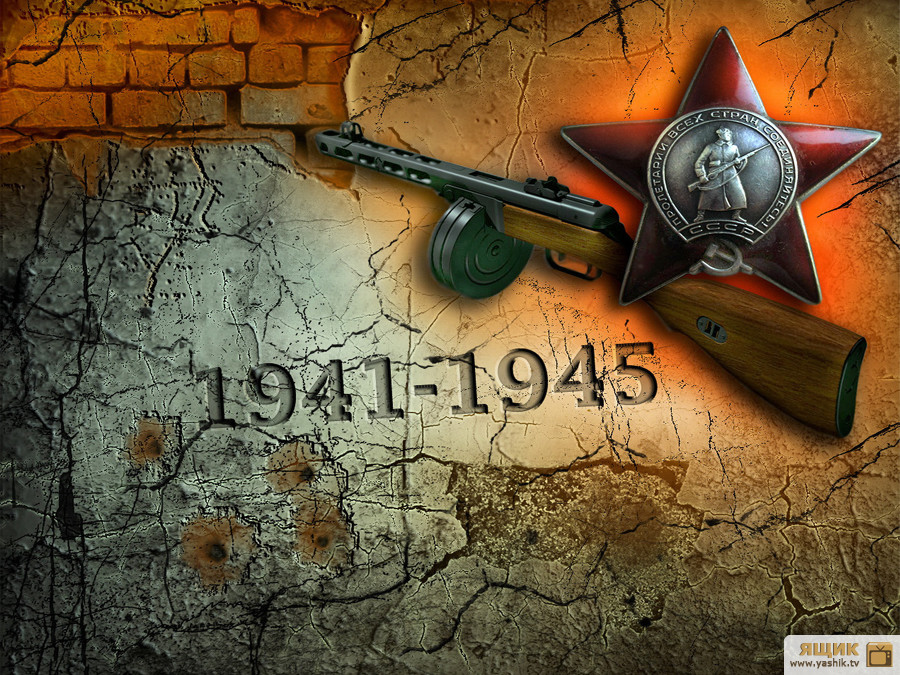 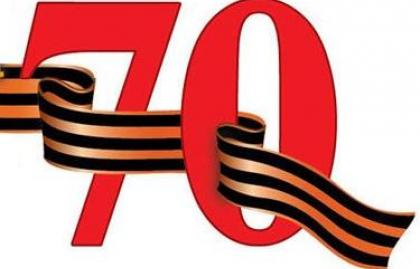 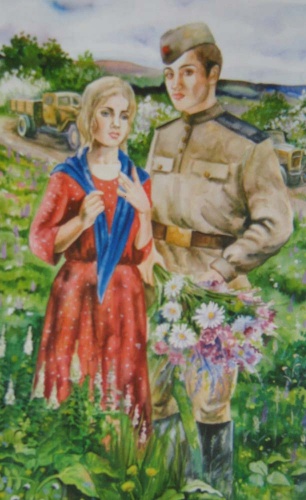 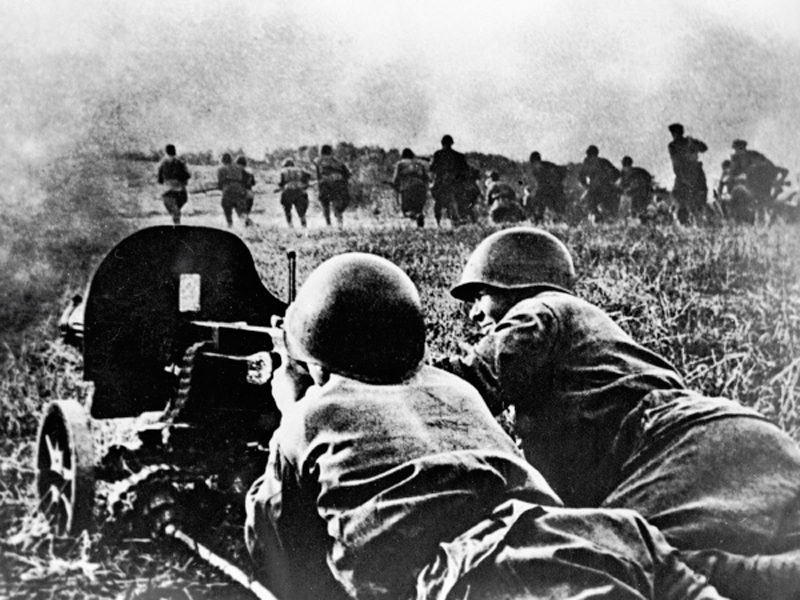 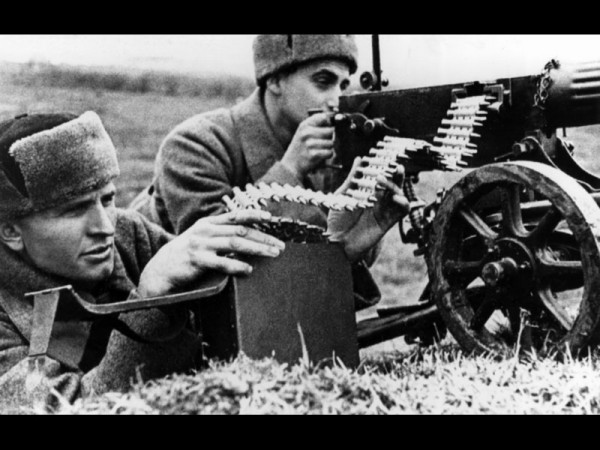 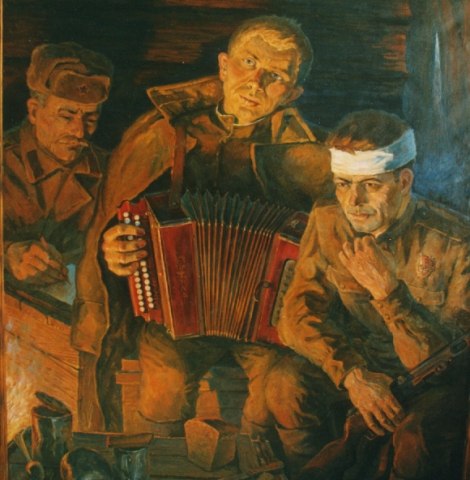 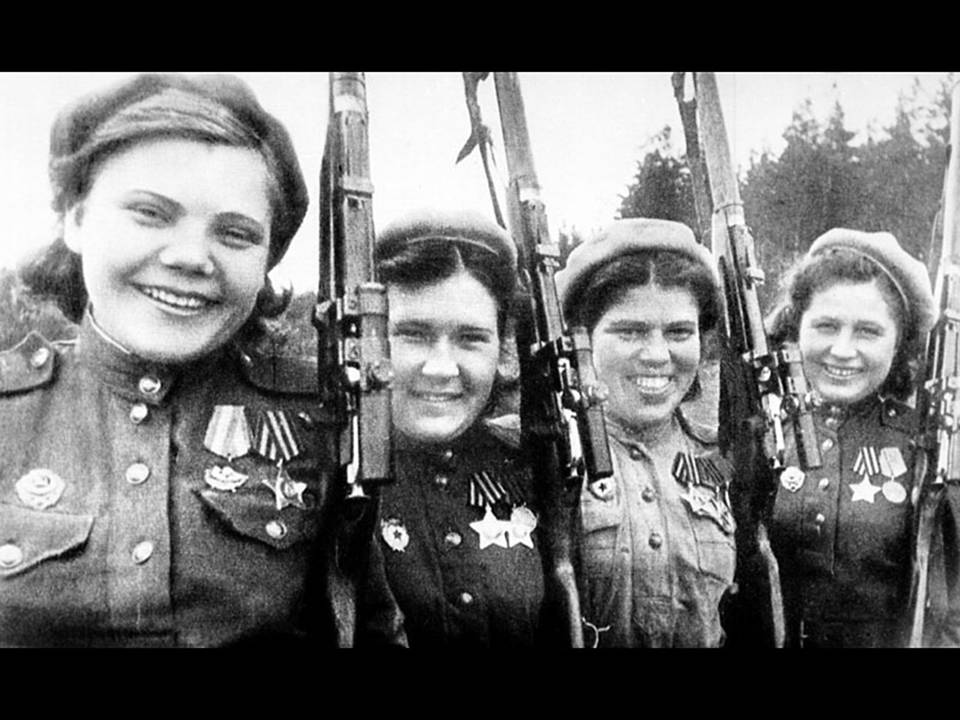 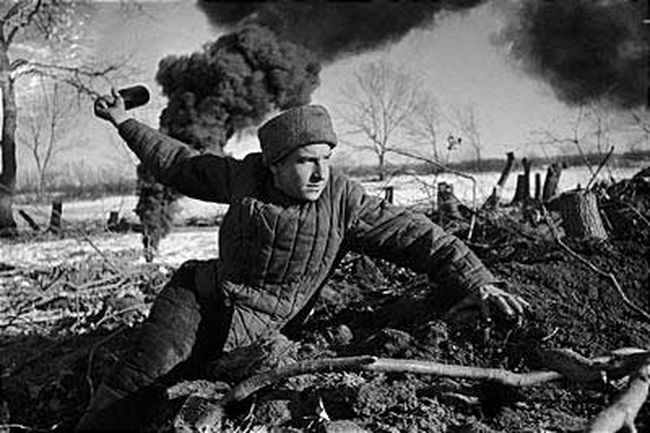 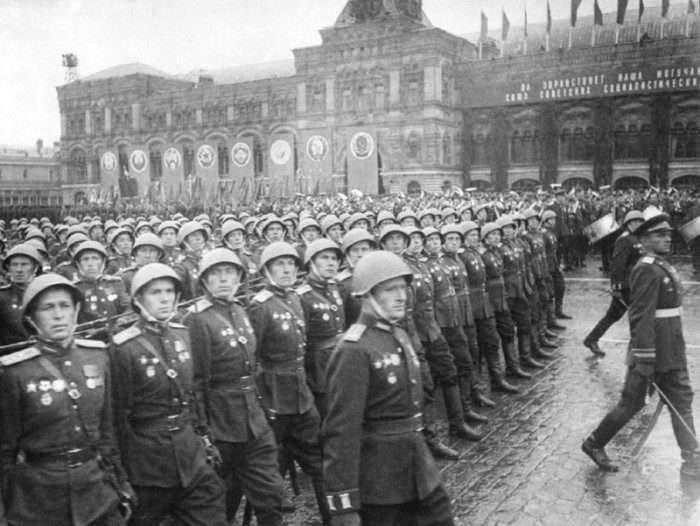 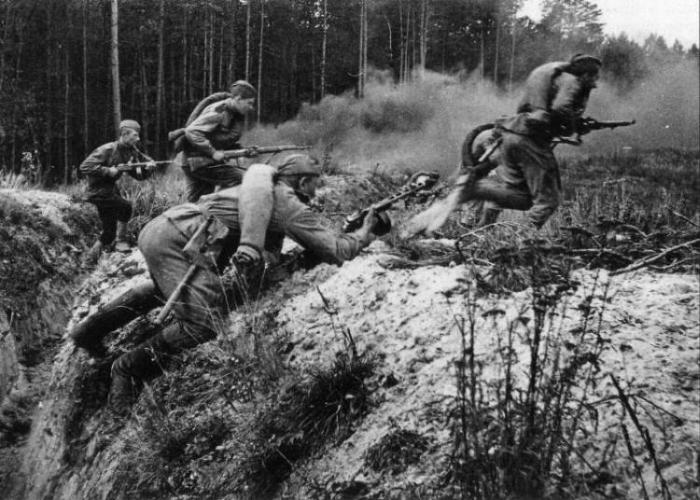 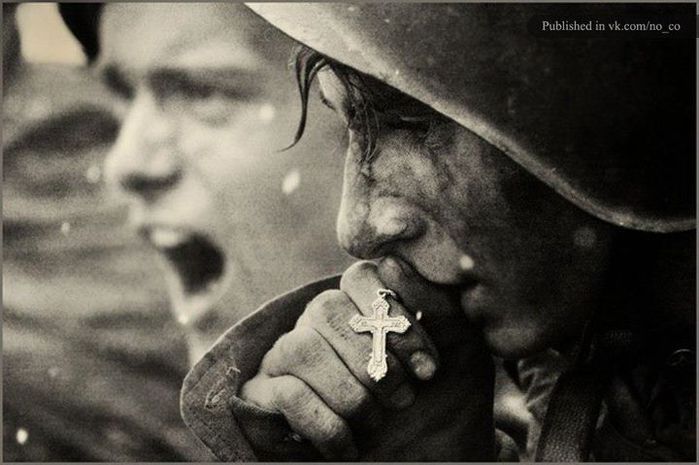 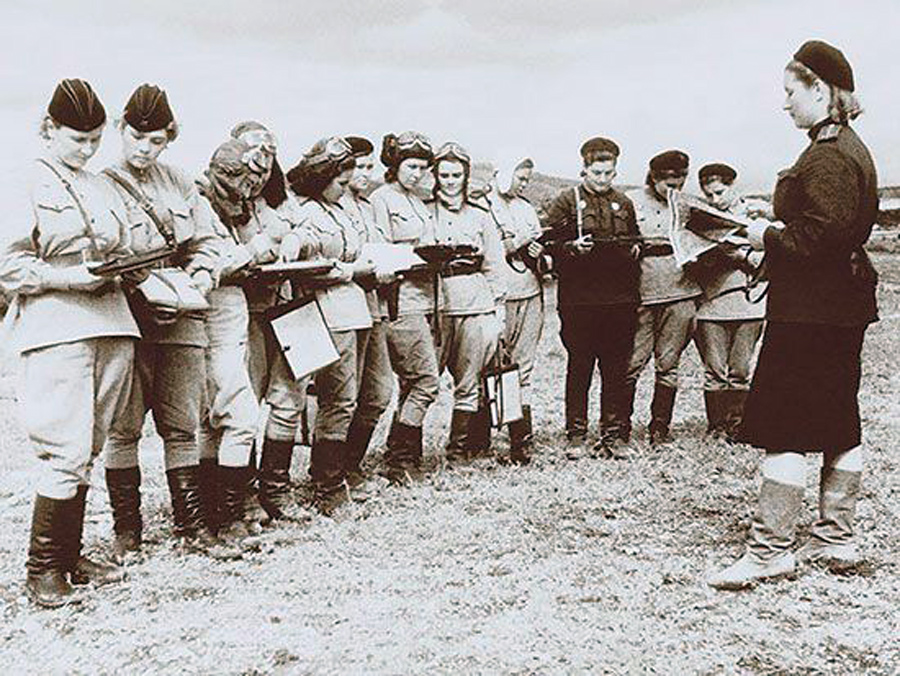 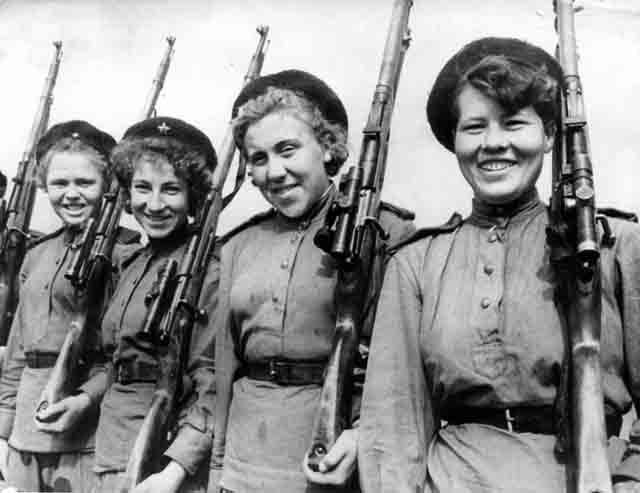 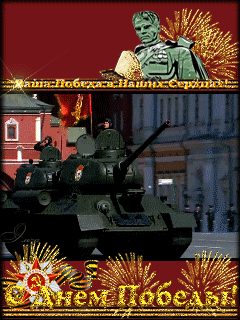 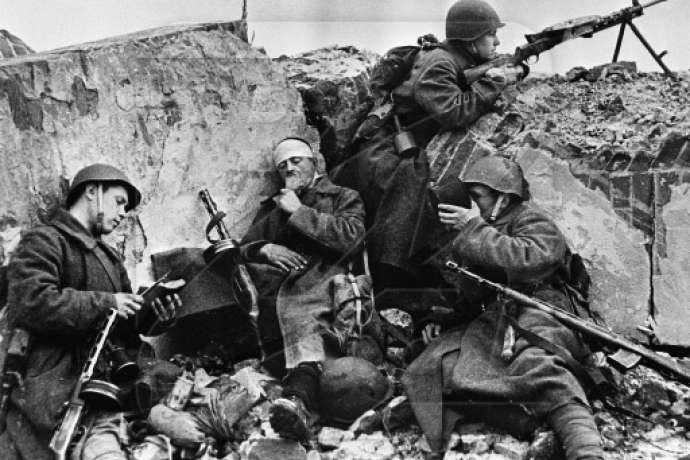 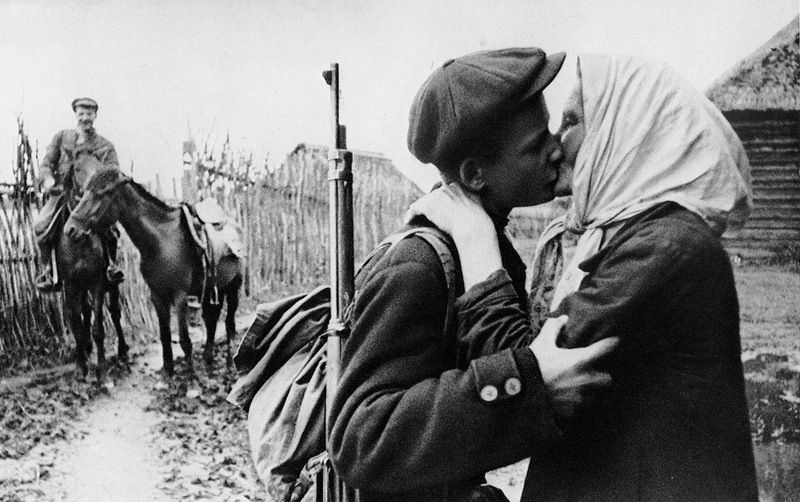 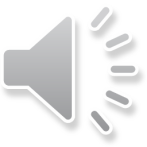 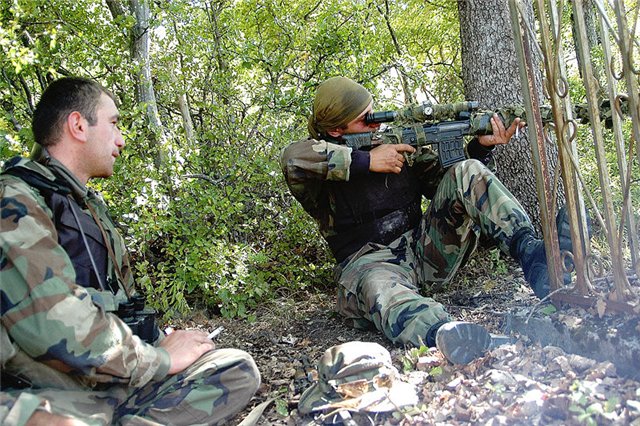 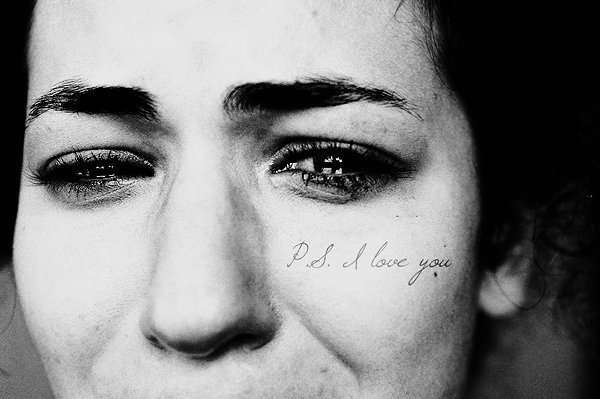 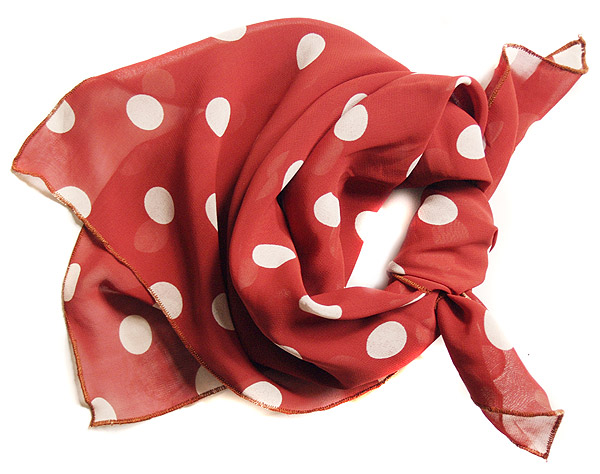 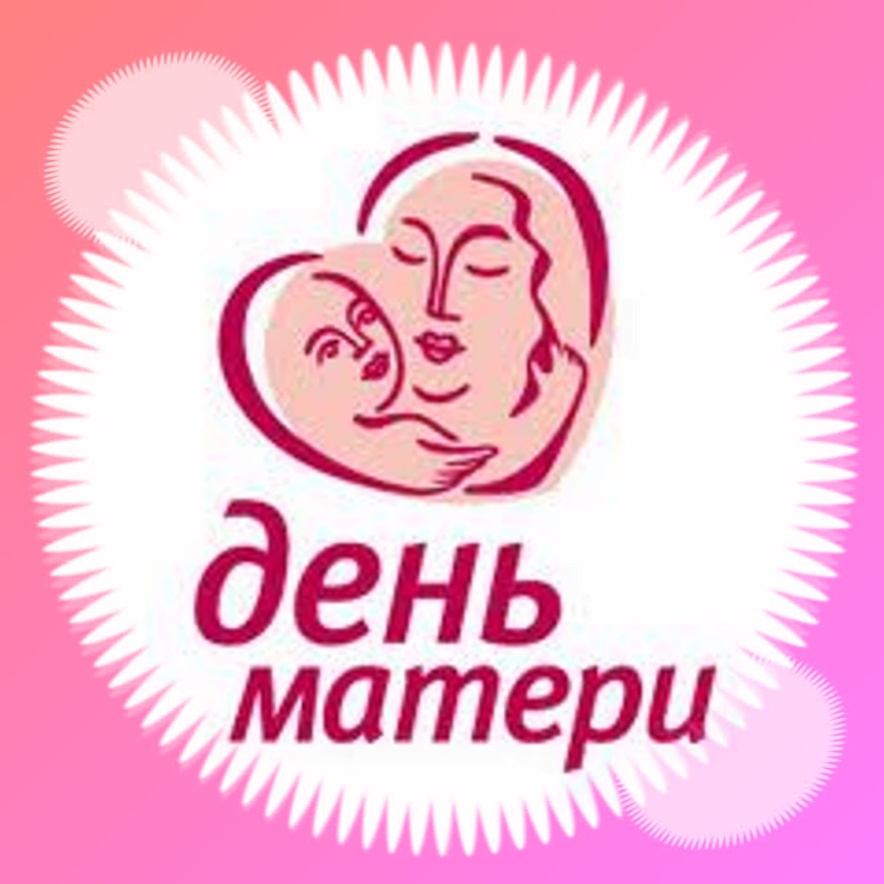 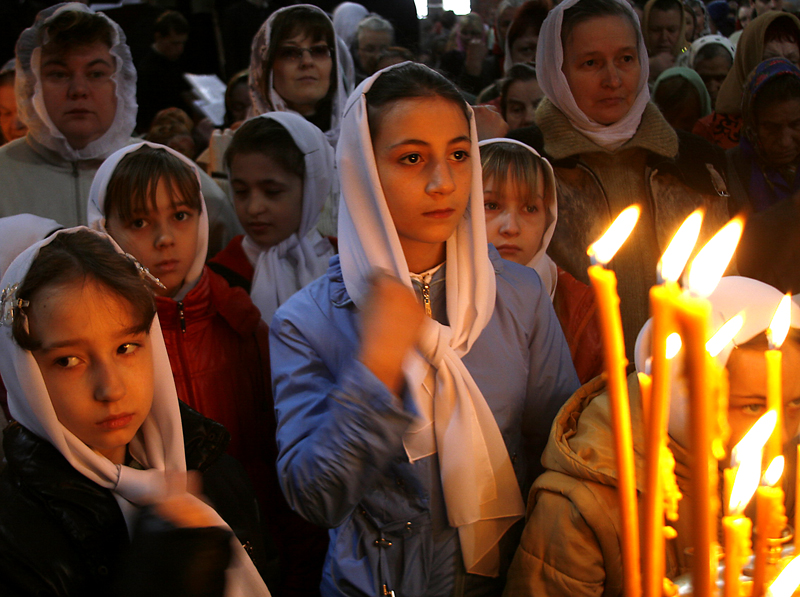 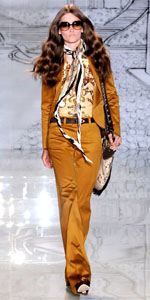 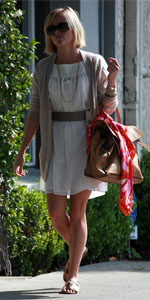 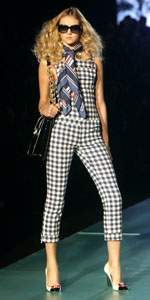 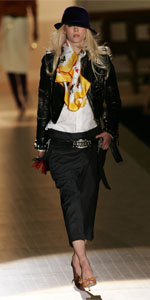 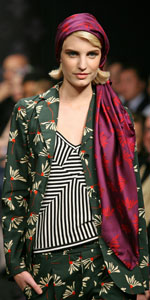 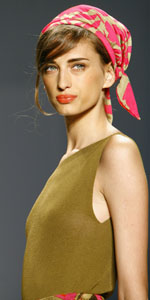 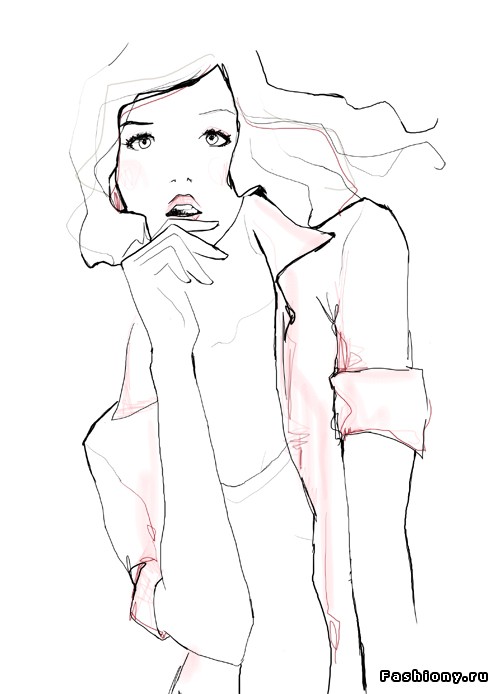 Практическая работа
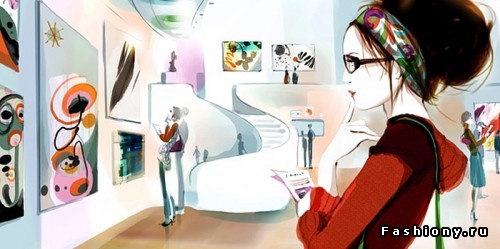 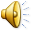 Понятие о стиле
Стиль - это устойчивый, конкретно определившийся язык эпохи
Стиль – это манера одеваться. Иметь свой стиль, значит быть самим собой
Верность себе, своему стилю создает неповторимый, выразительный и запоминающийся образ
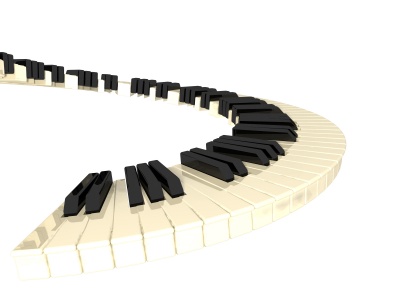 Классический
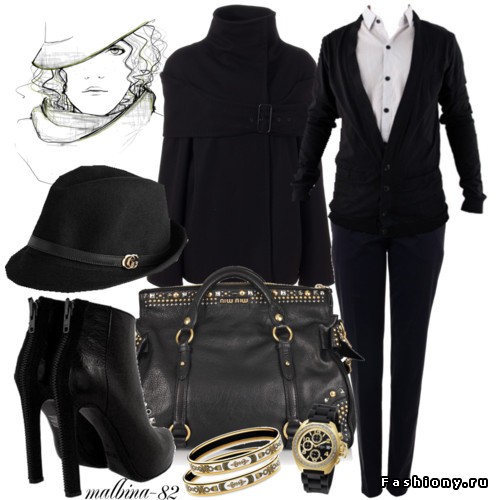 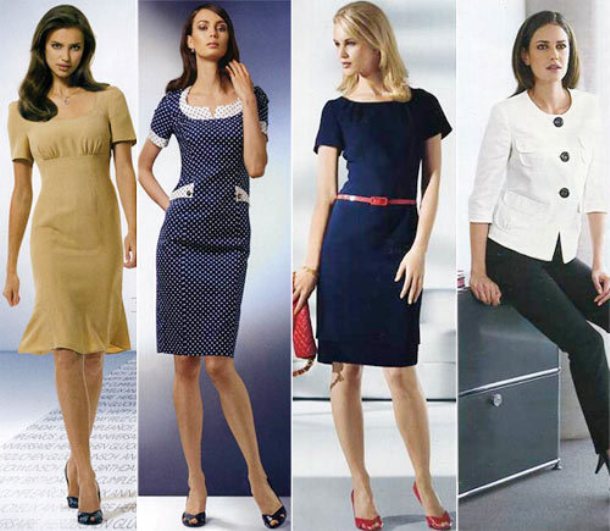 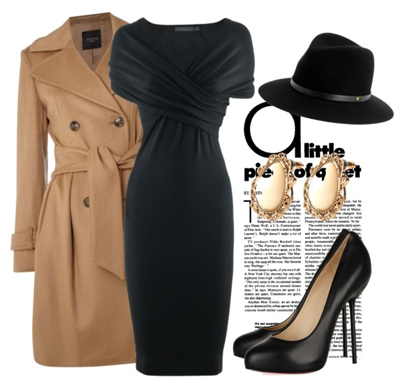 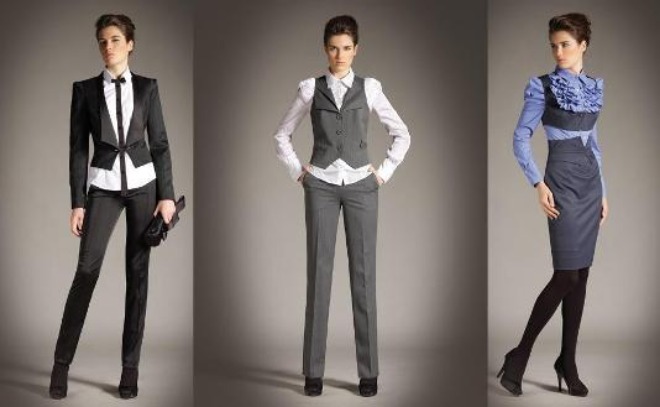 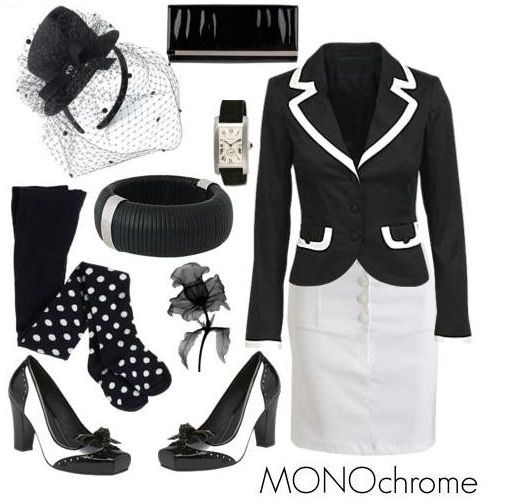 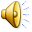 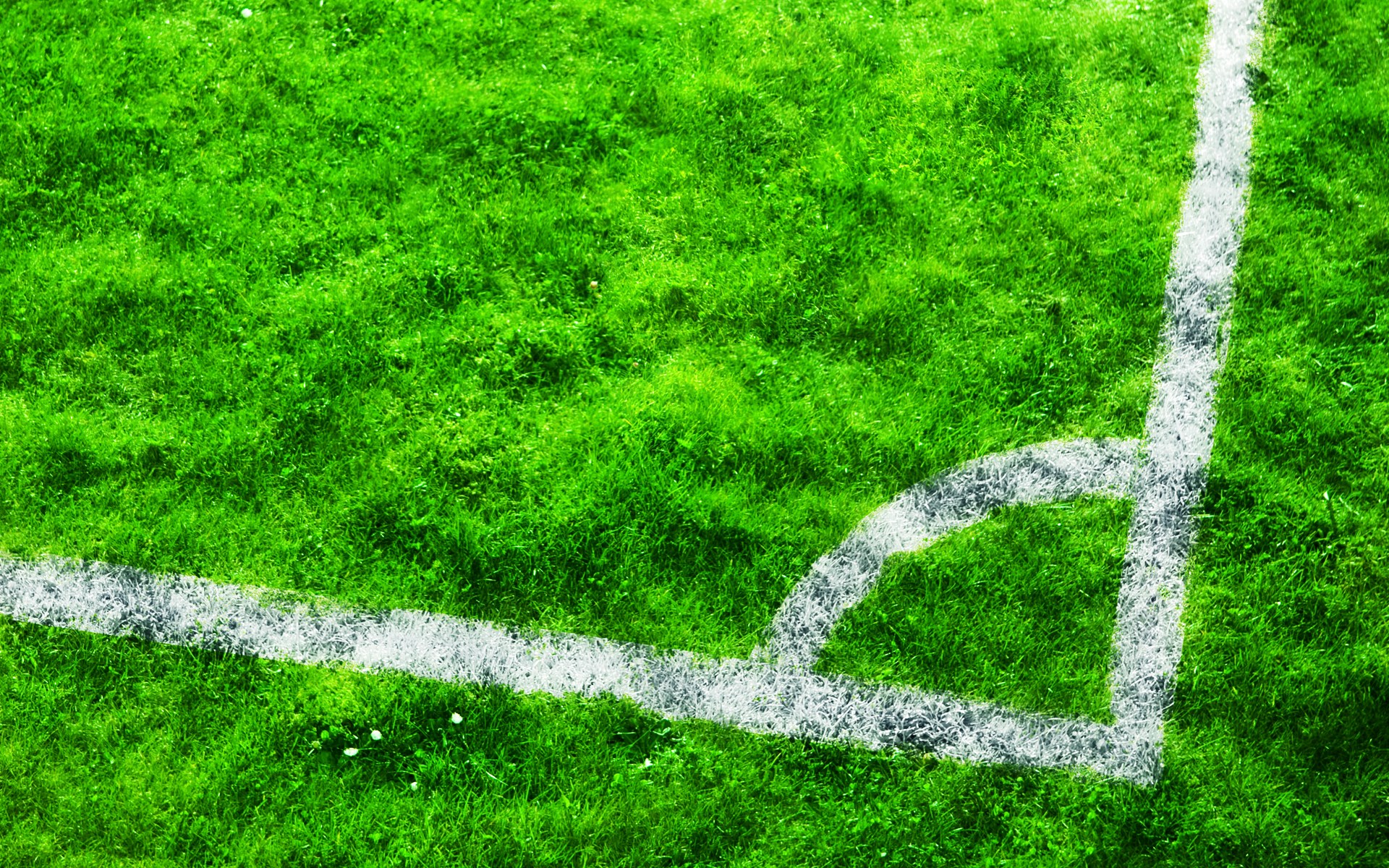 Спортивный
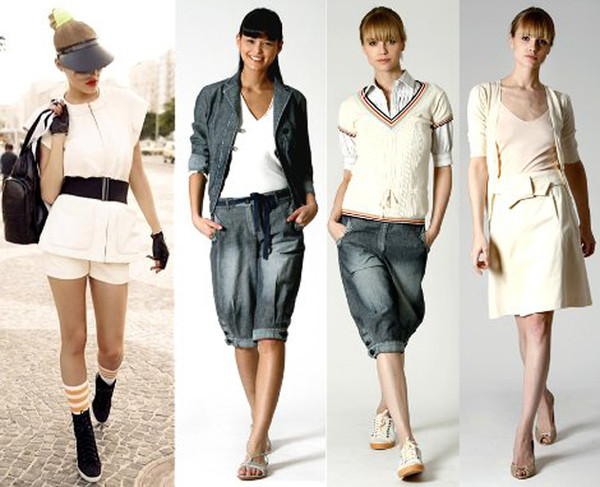 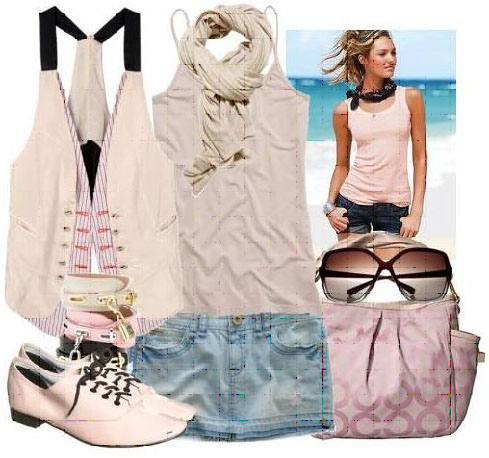 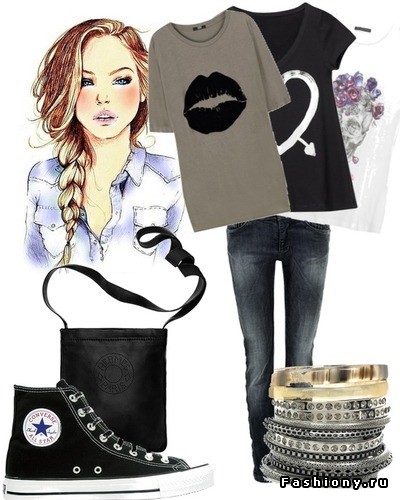 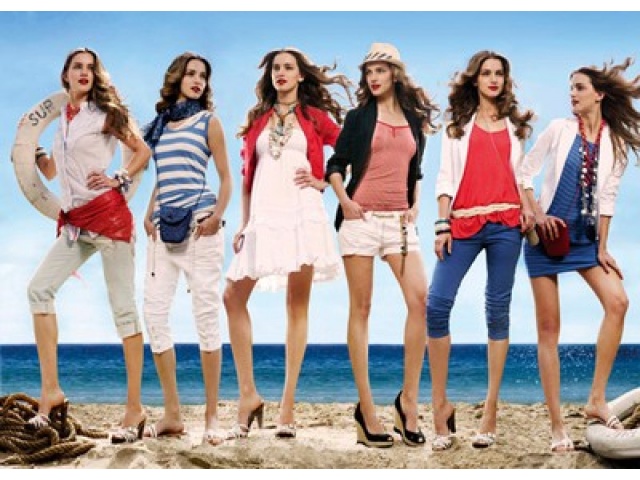 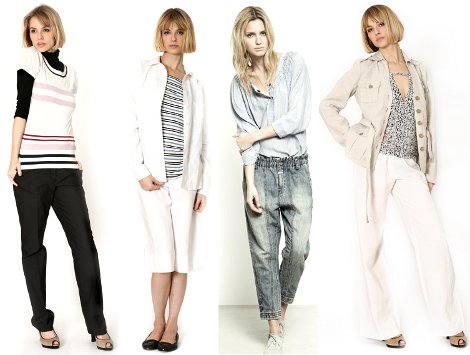 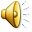 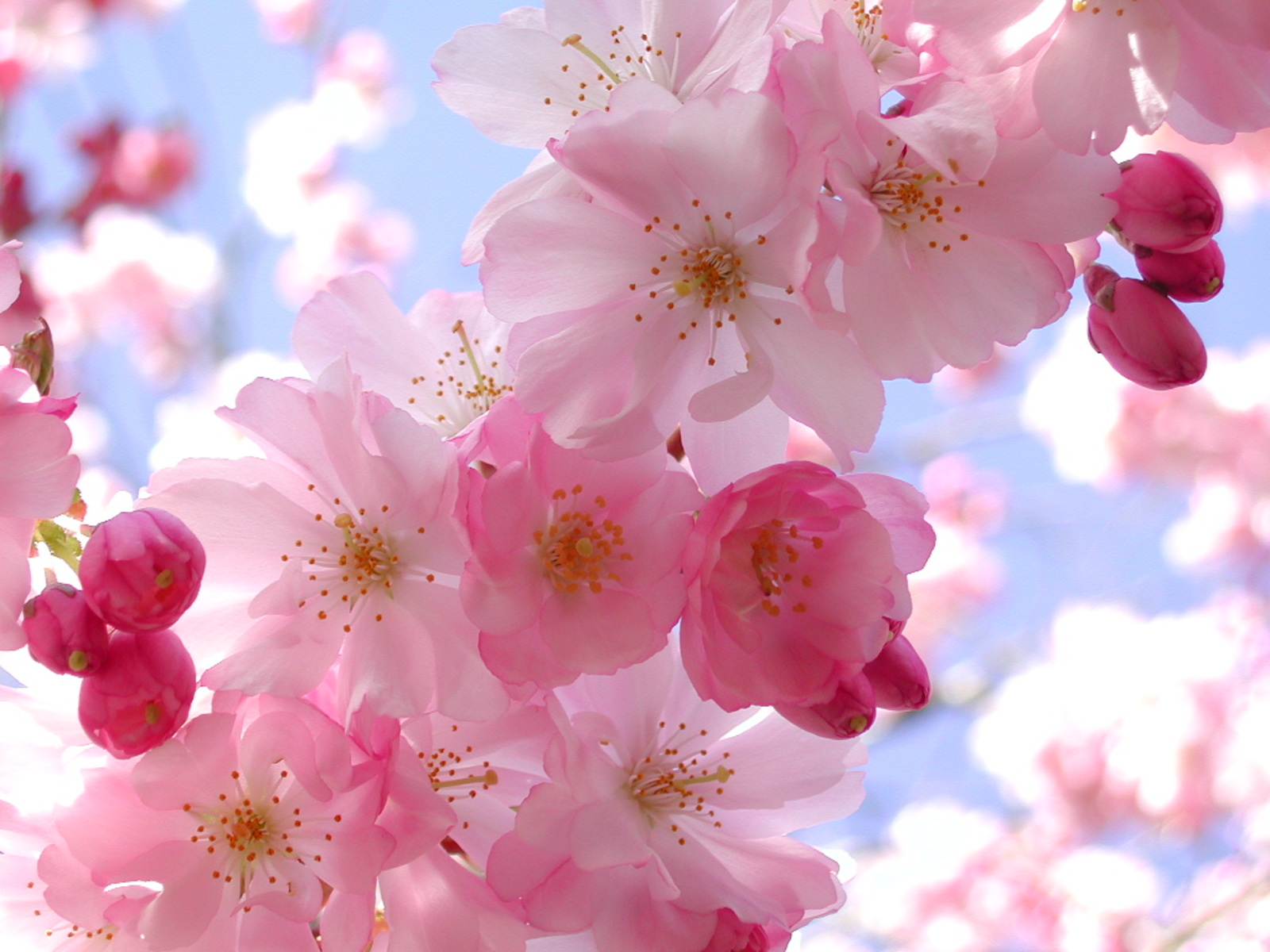 Романтический
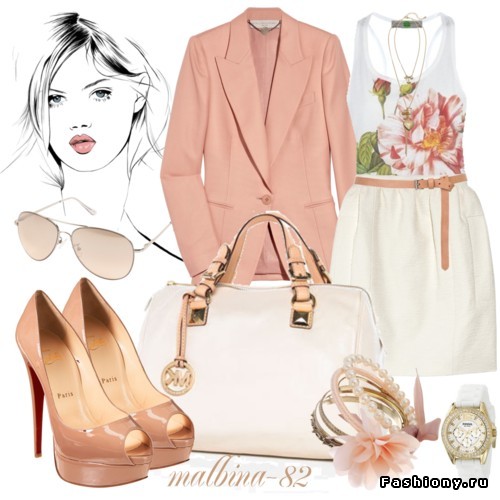 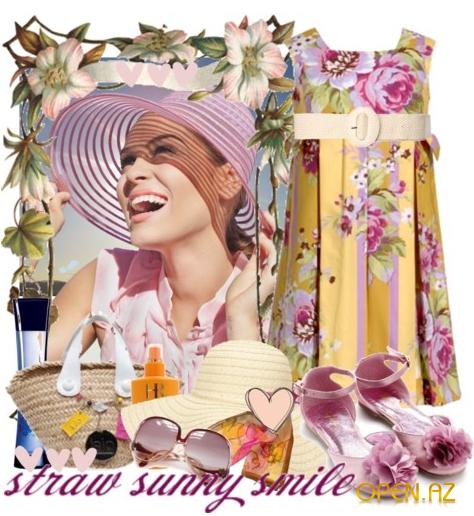 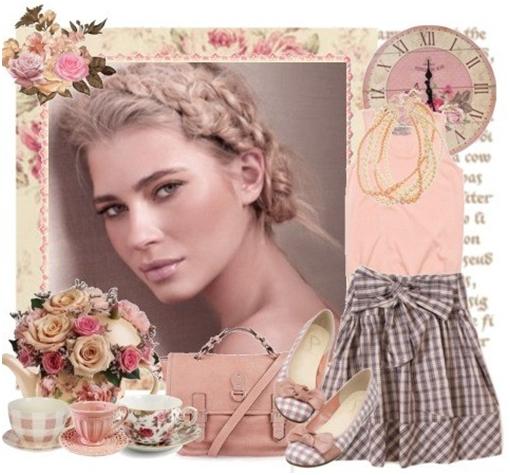 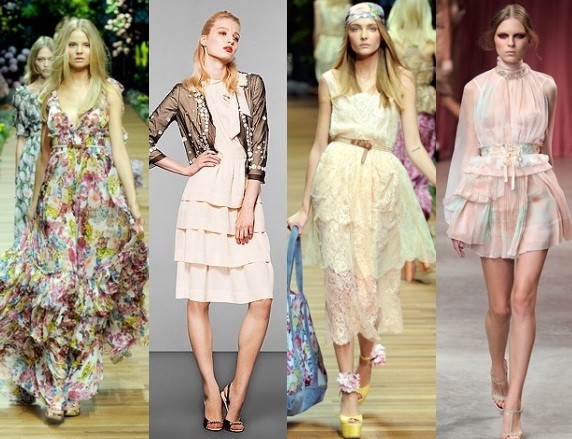 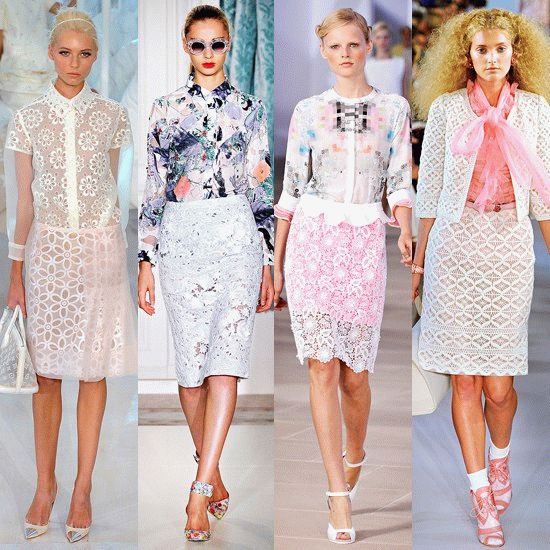 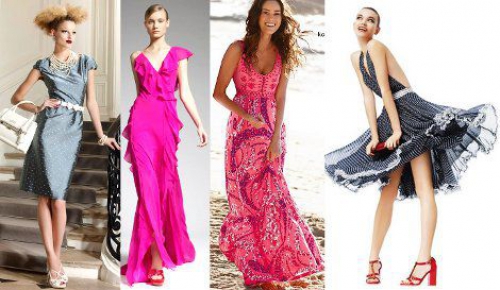 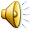 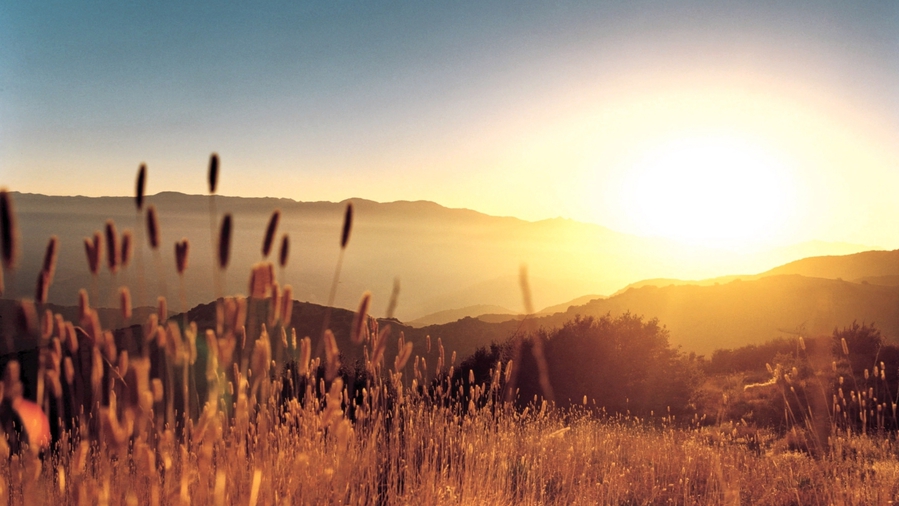 Фольклорный
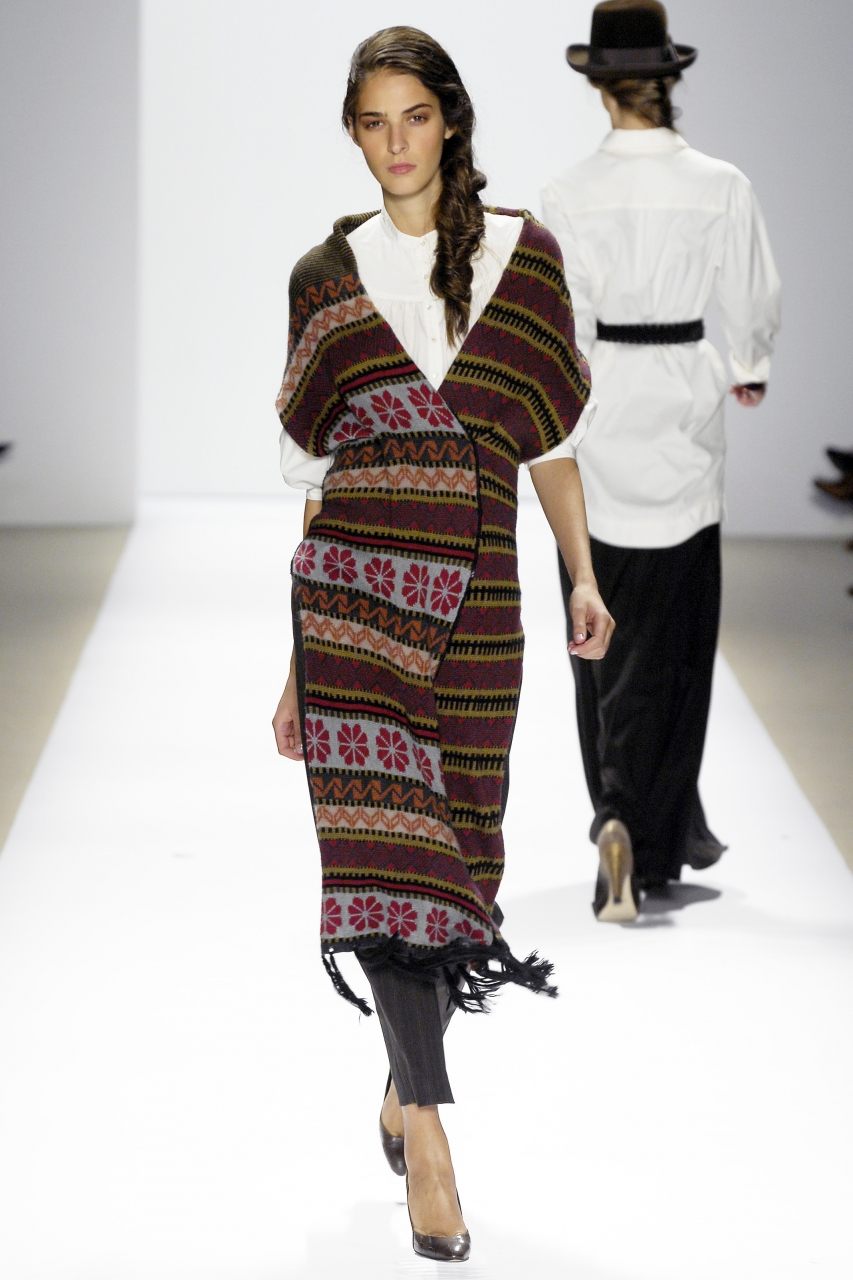 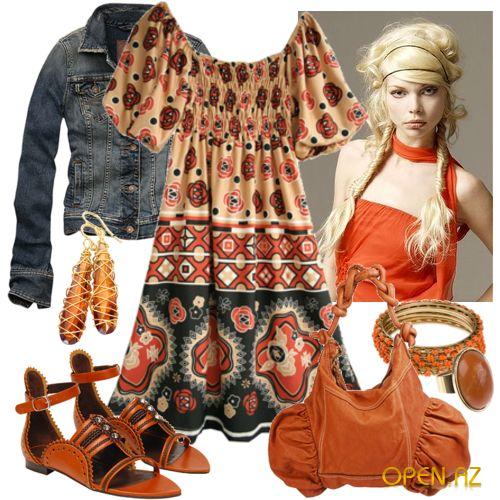 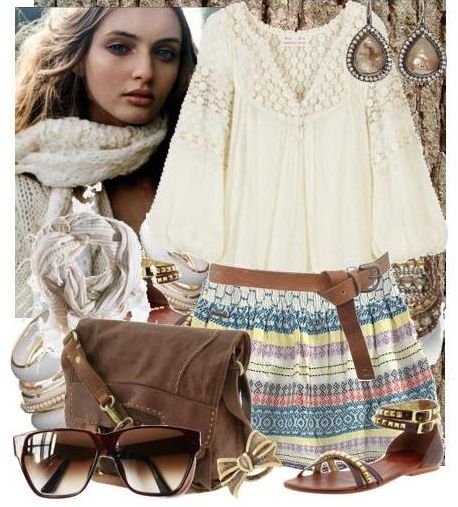 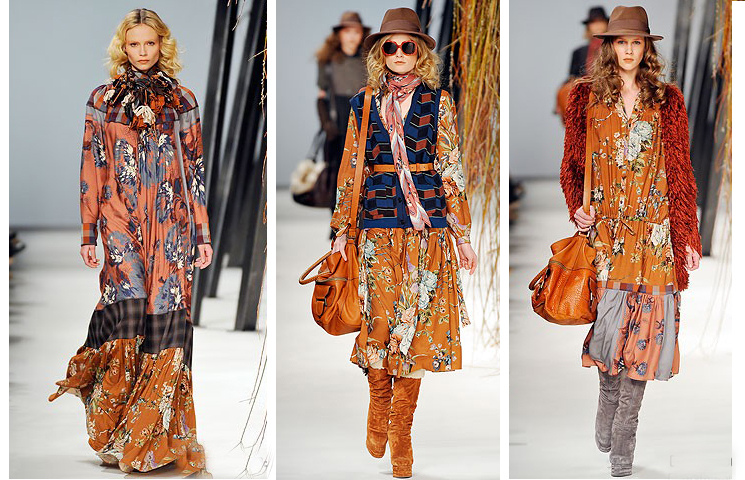 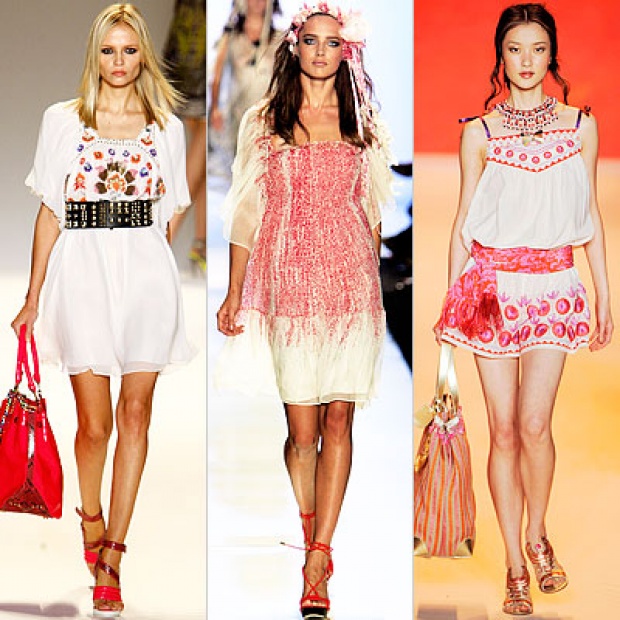 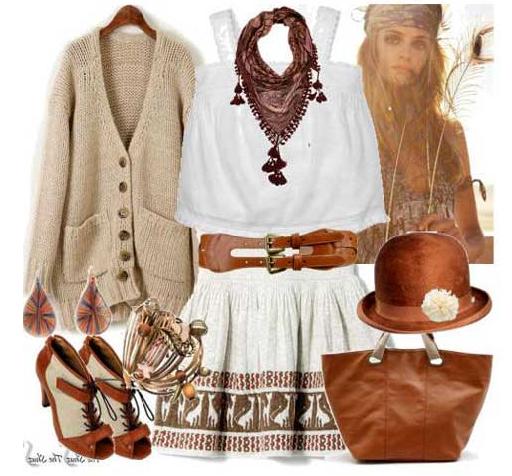 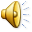 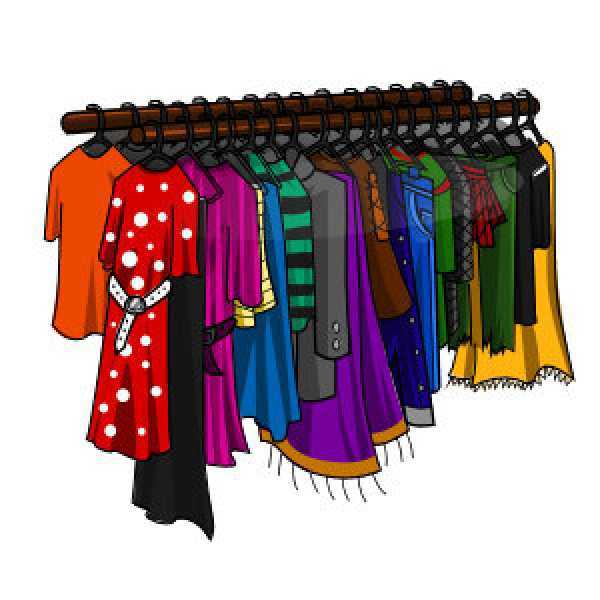 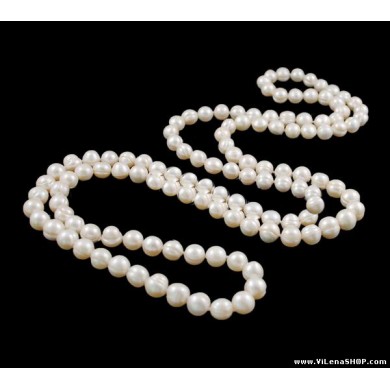 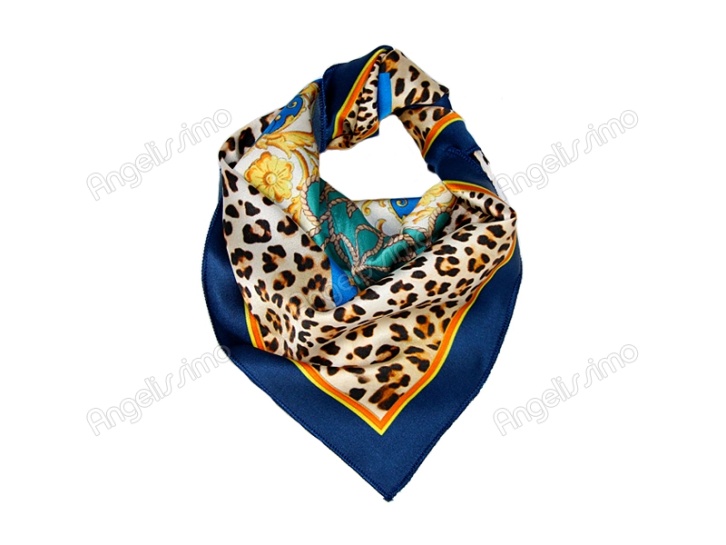 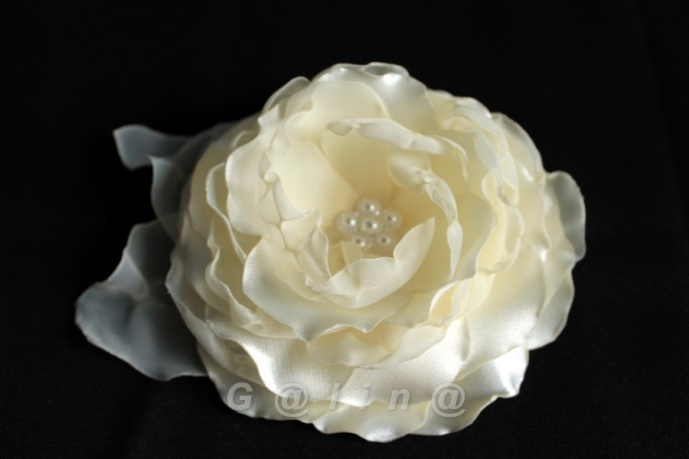 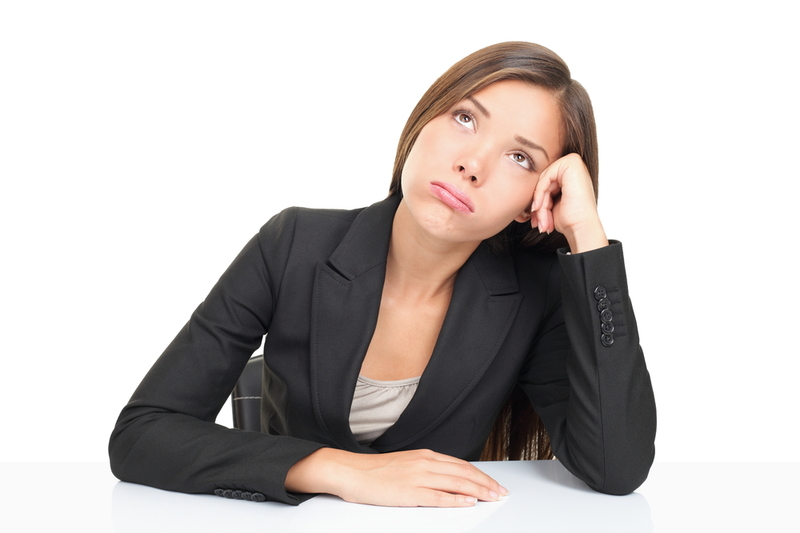 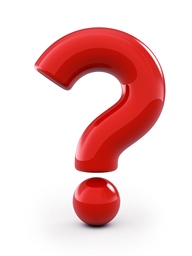 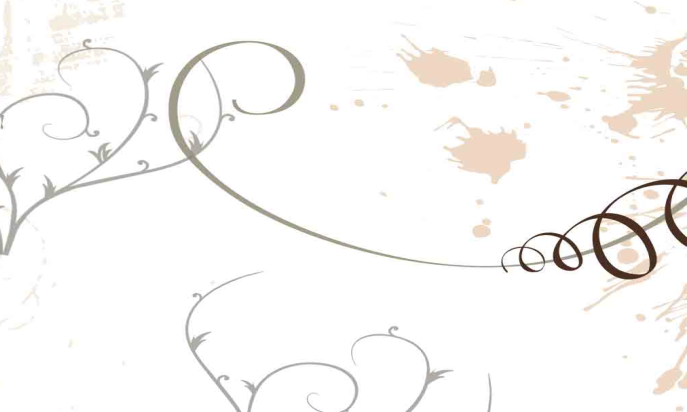 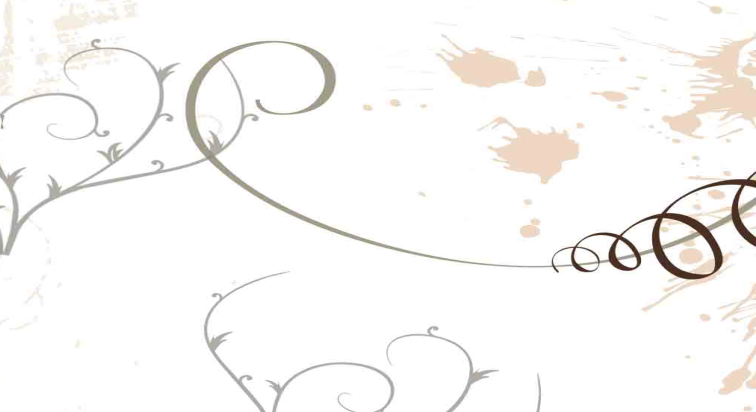 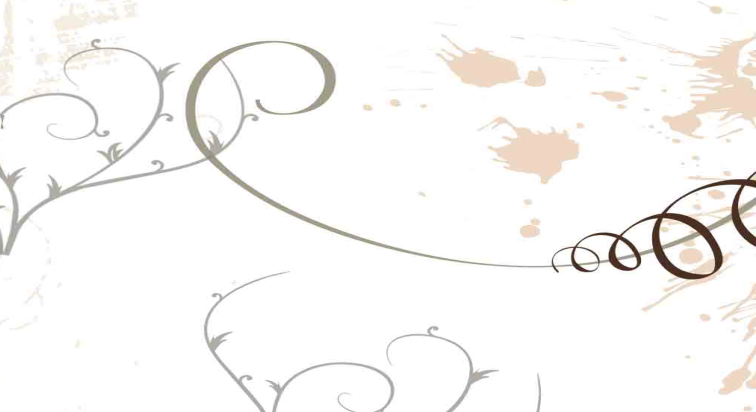 Умело завязанный платок подчеркнет ваш стиль и украсит любой наряд.
Умение использовать аксессуары с легкой  небрежностью и в тоже время с изысканностью – вот что делает образ по-настоящему стильным.
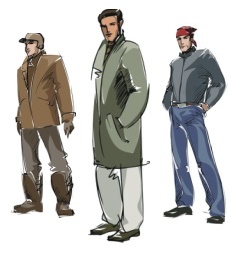 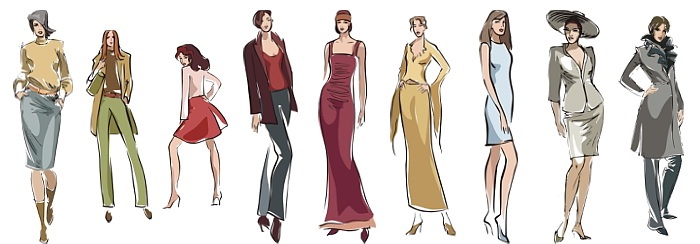 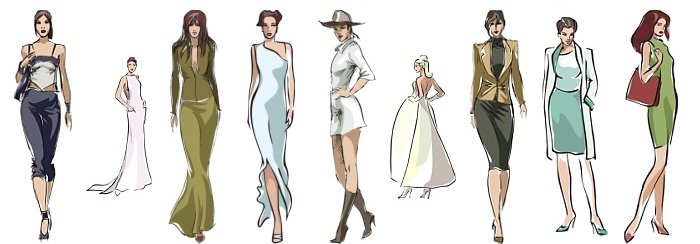 Рефлексия
было интересно…
было трудно…  
я научилась… 
меня удивило…
мне захотелось…
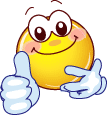 “Будьте умными, если можете,будьте добрыми, если хотите,но красивыми вы быть обязаны”
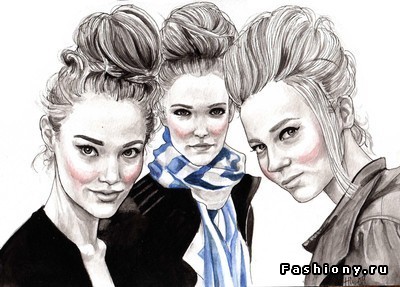 Спасибо!